Brushing is Cool 
	   			With 
  		the Right Tool !
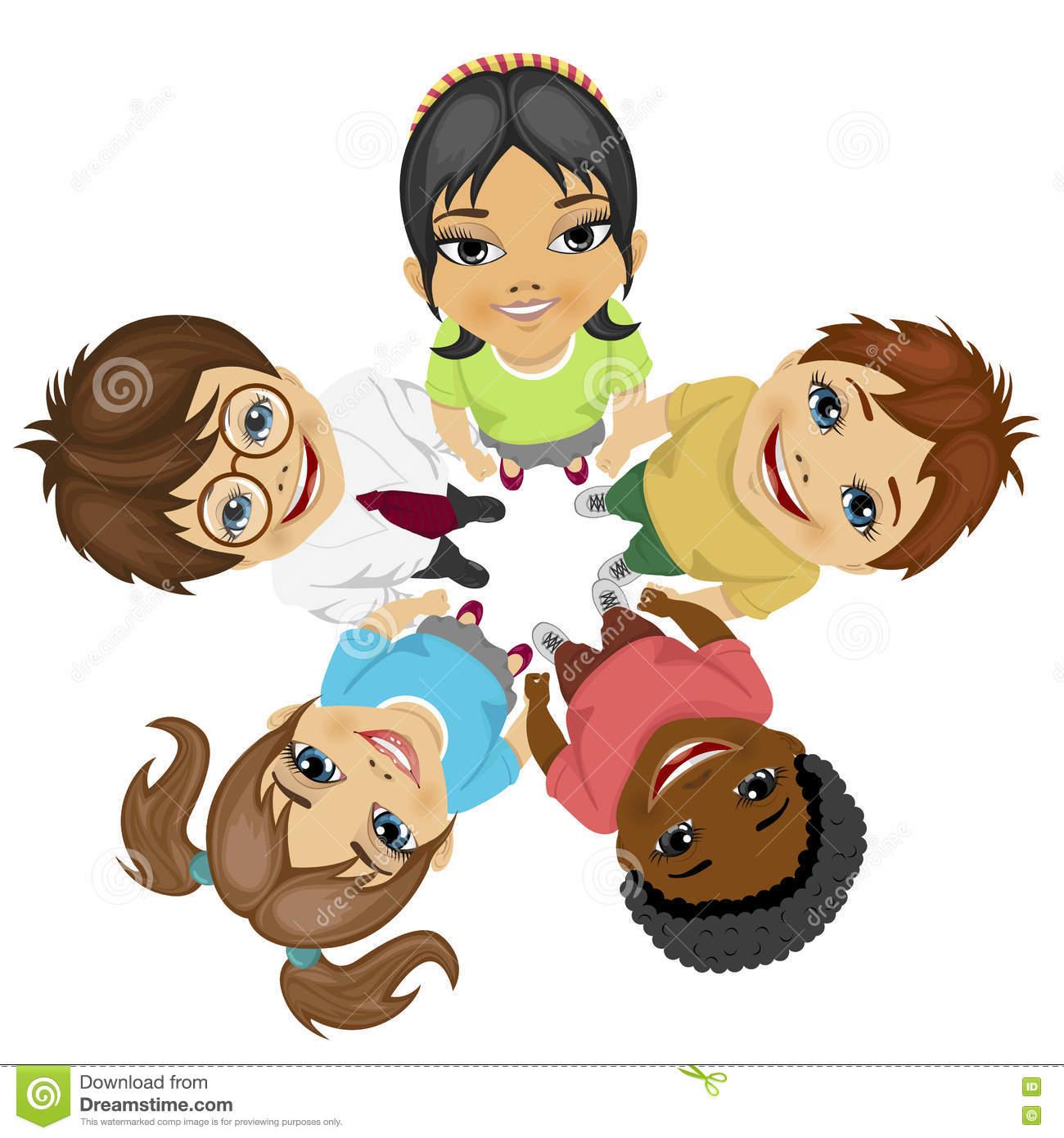 By: Yeny Chong,
       Saba Haggagi, 
       Lucidania Naranjo, 
       Elizabeth Ramirez, 
       Khadra Shihadeh 
       Candice Superville
Does anyone here like brushing their teeth?
Did you know that if you don't brush, floss and rinse then germies live on your teeth?
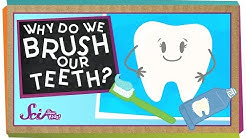 https://www.andnextcomesl.com/2015/03/autism-quotes.html
[Speaker Notes: Autism]
Trivia time!
A.
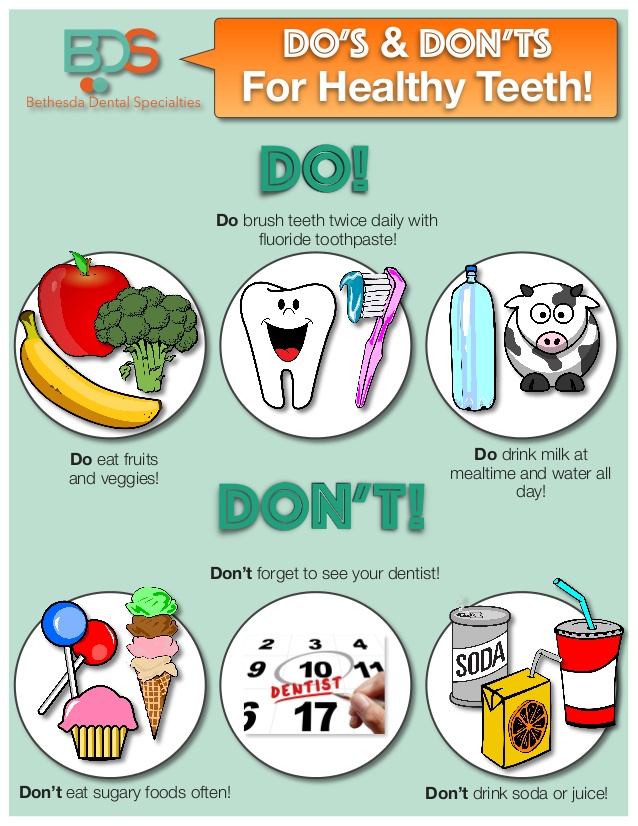 B.
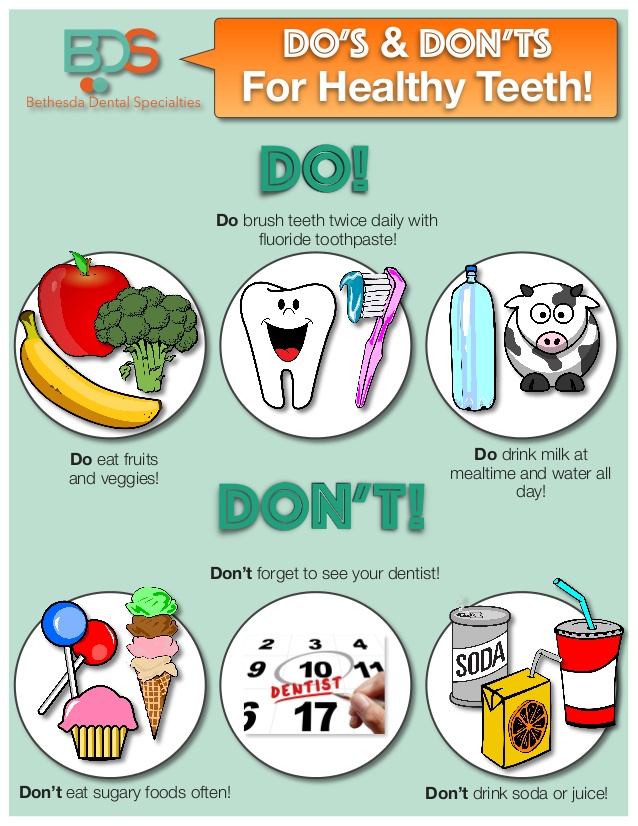 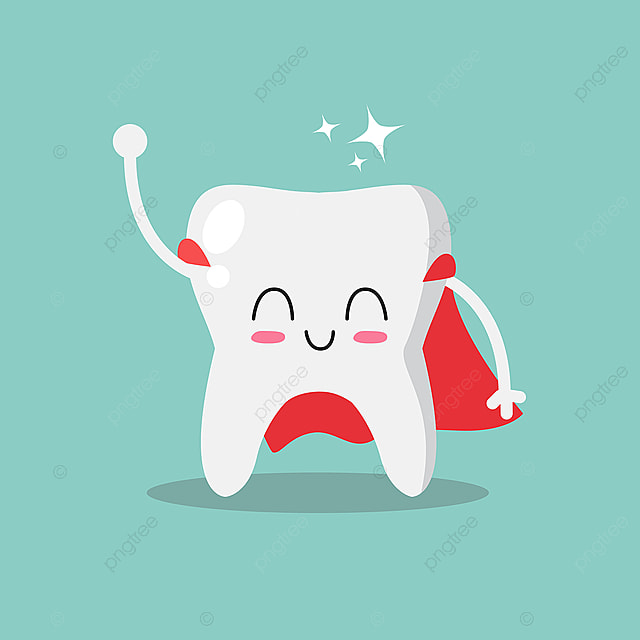 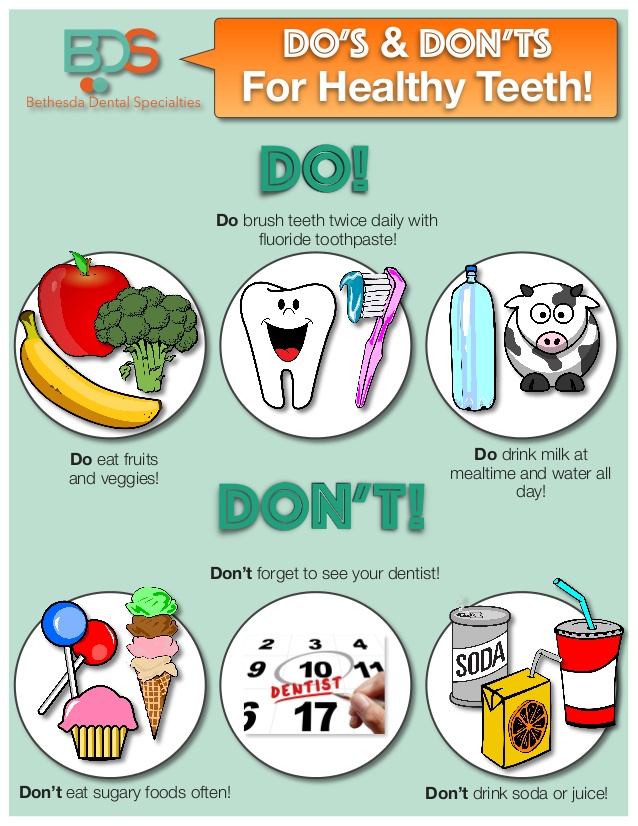 Cavities? What is that? How does it happen?
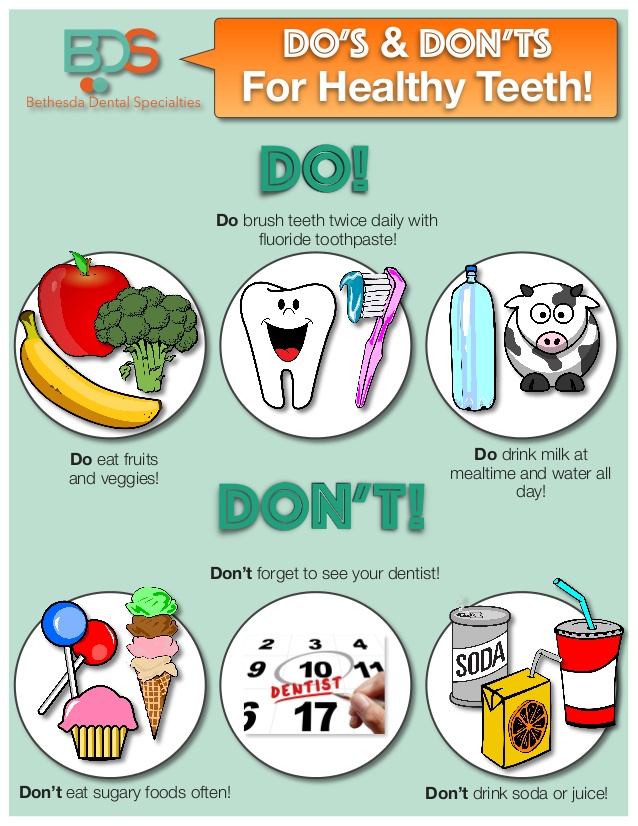 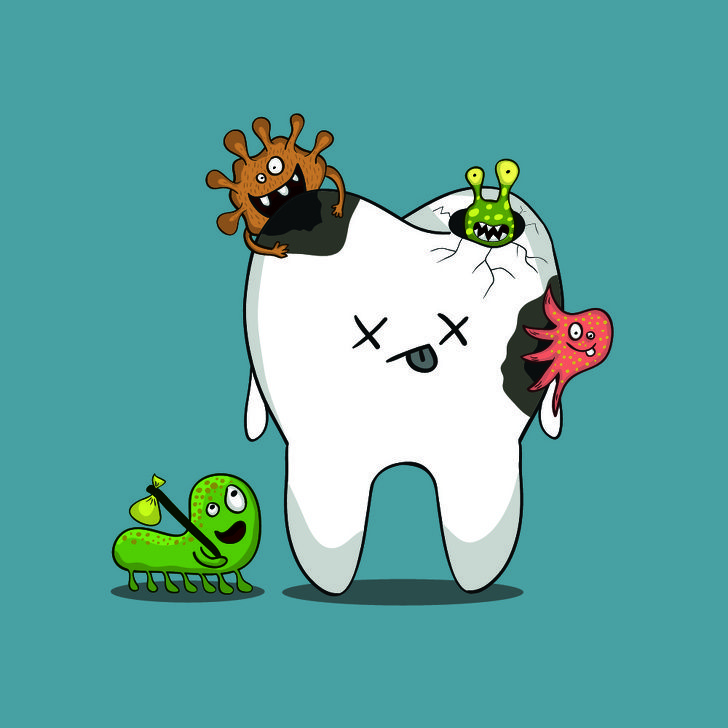 How we can get a big bright smile 😃
Certain toothbrushes, toothpastes, songs, and methods can help us achieve a happy smile! 
Nutritional recommendations and oral appliances can also help reach our goal
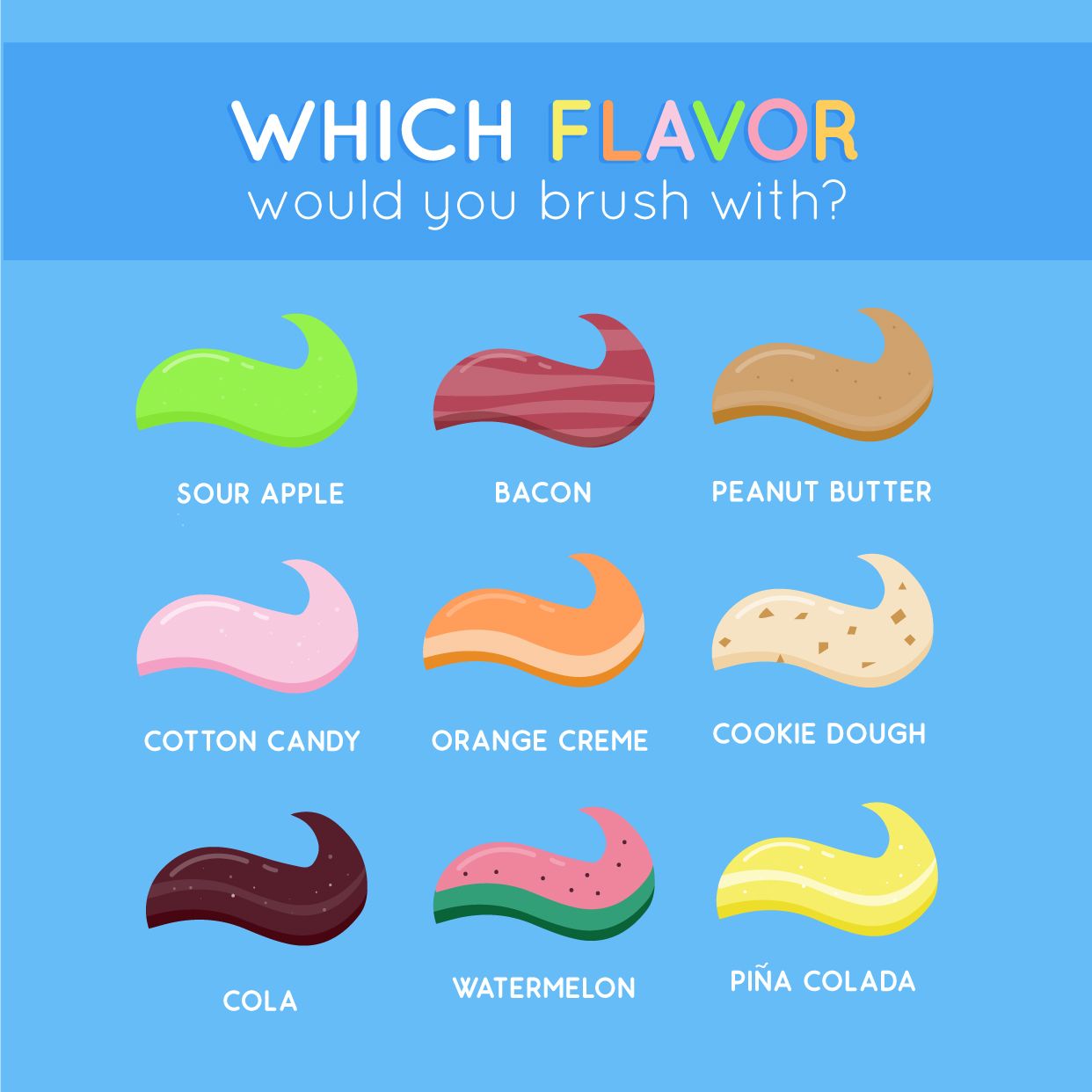 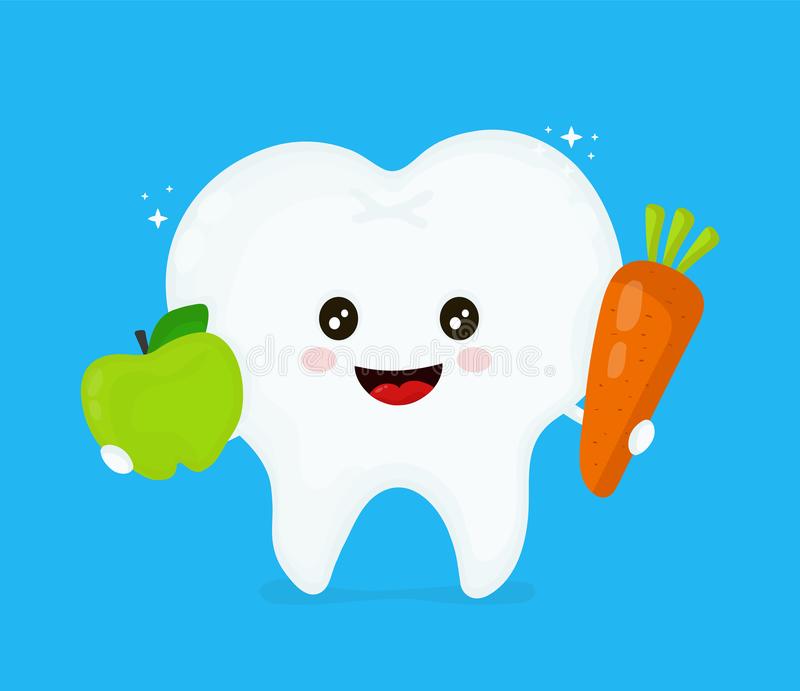 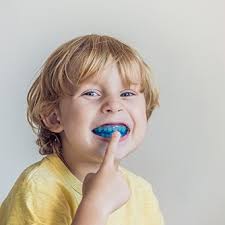 How do we brush?
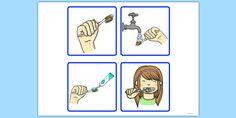 [Speaker Notes: Today we are going to first talk about brushing your teeth.  Can someone show me how they brush their teeth at home? Do you brush before bed.Who here have seen blippi videos? Let’s watch a fun video on how to brush our teeth.
Now let us show you how to brush your teeth like Blippi.]
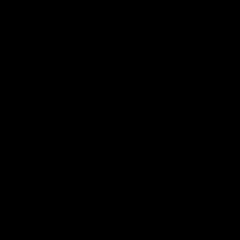 Can you tell me how do you brush your teeth?
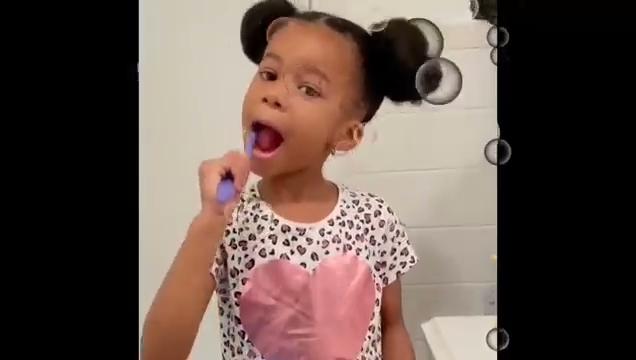 The ABC’s of brushing your teeth
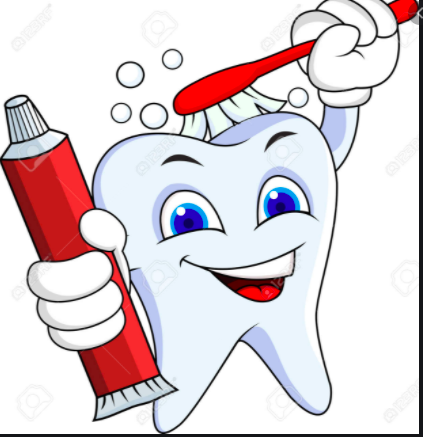 Avoid 
Brush 
Clean
Choosing the right toothbrush!
Radius toothbrush
Surround Brush
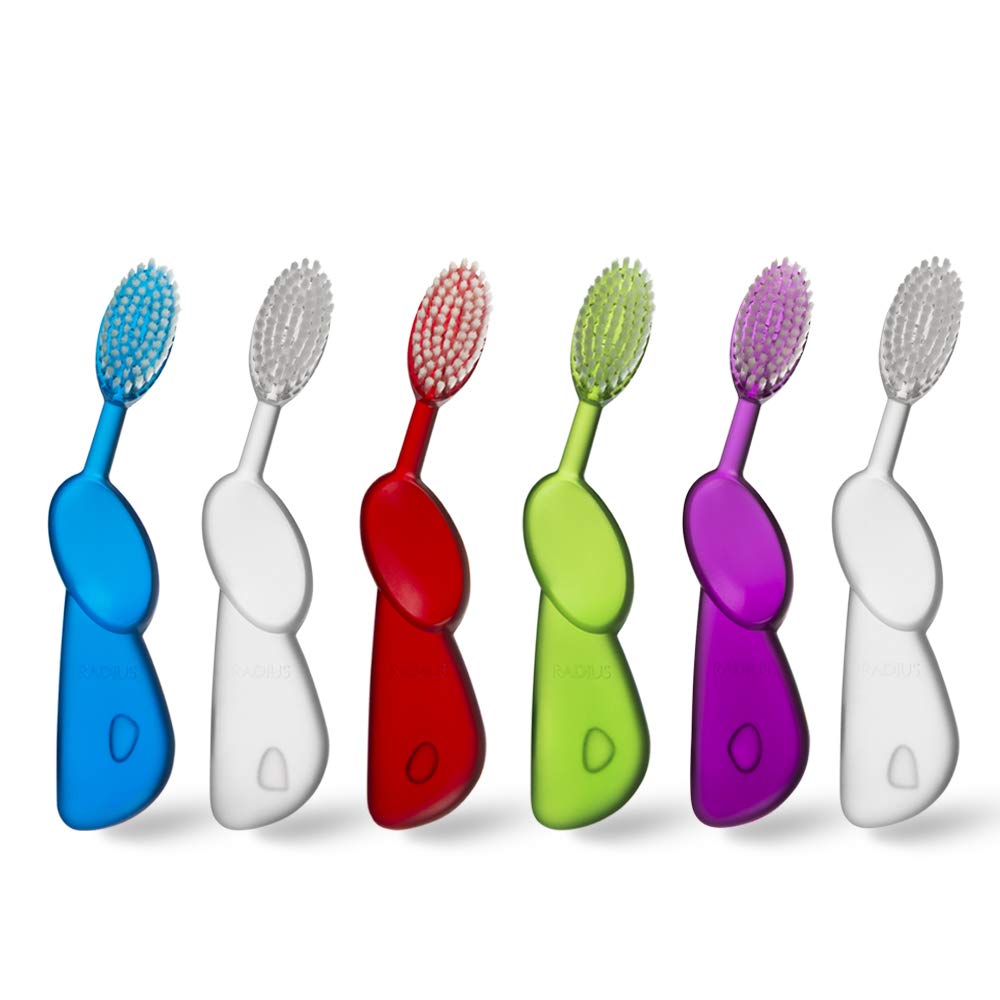 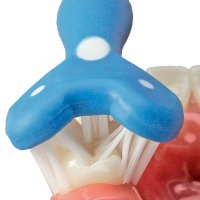 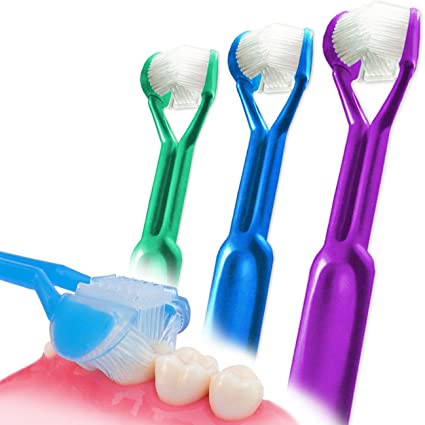 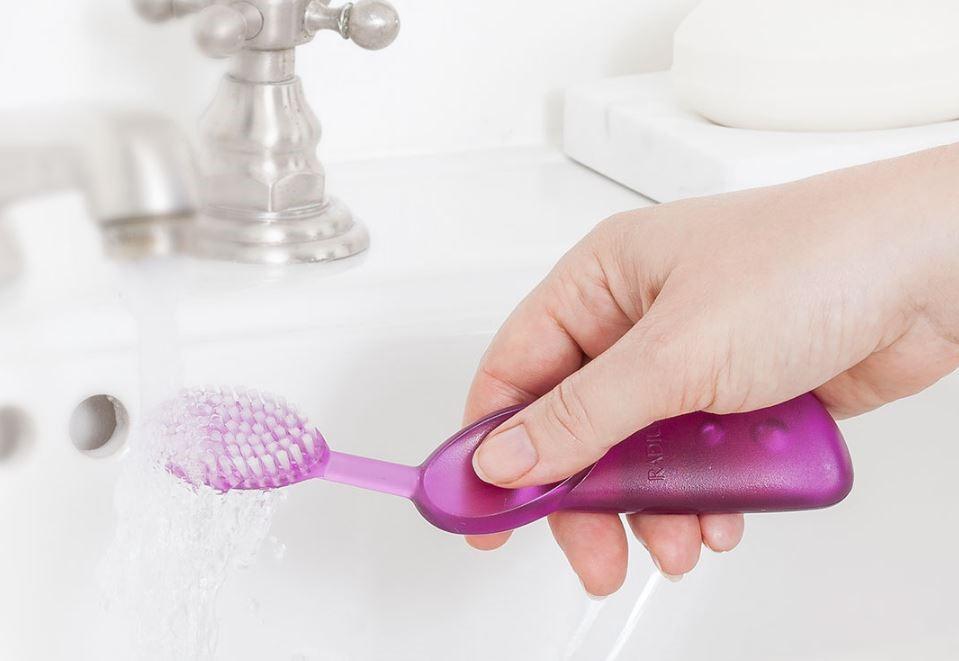 How do we implement ways to improve brushing...
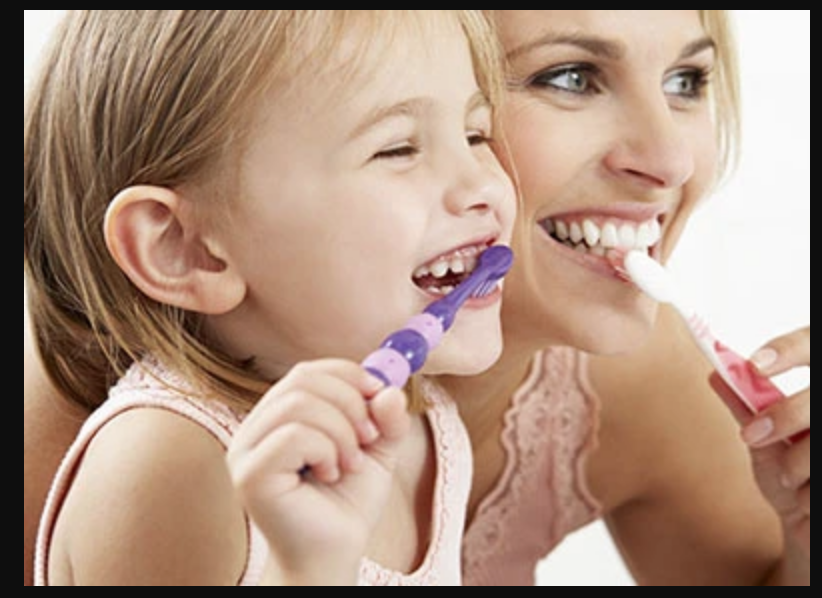 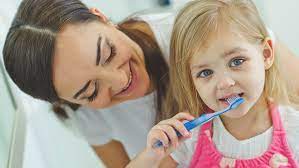 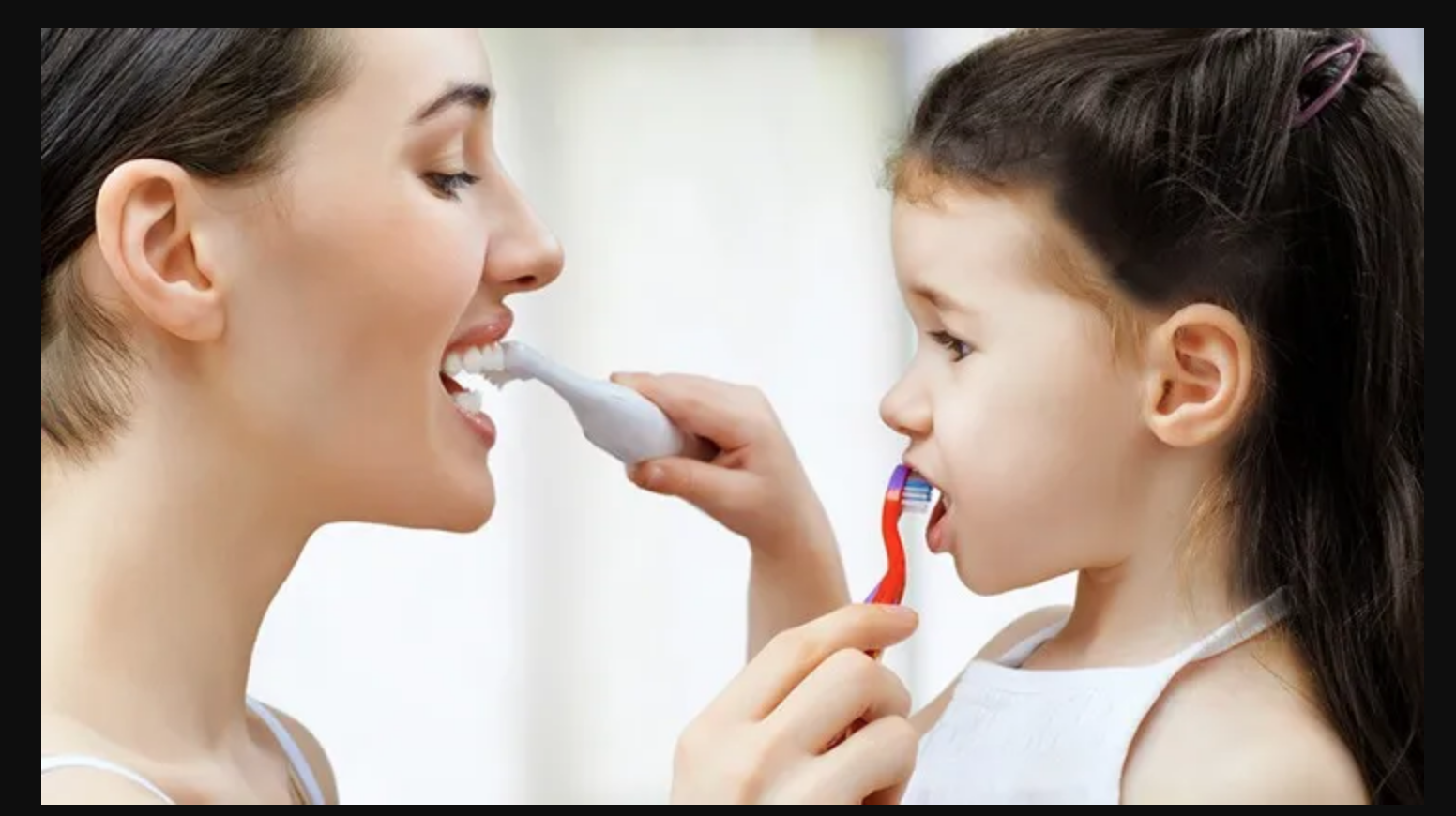 We play songs like “This is the Way We Brush Our Teeth”
-
We stand behind them as we show the the proper way to brush
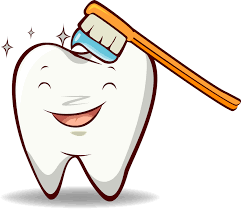 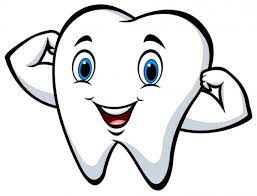 We help them get familiarized and visualize the different types of toothbrushes
Dental Considerations
Common oral healthcare considerations: caries, gingivitis, bruxism, xerostomia
Why are these the most common complications experienced?
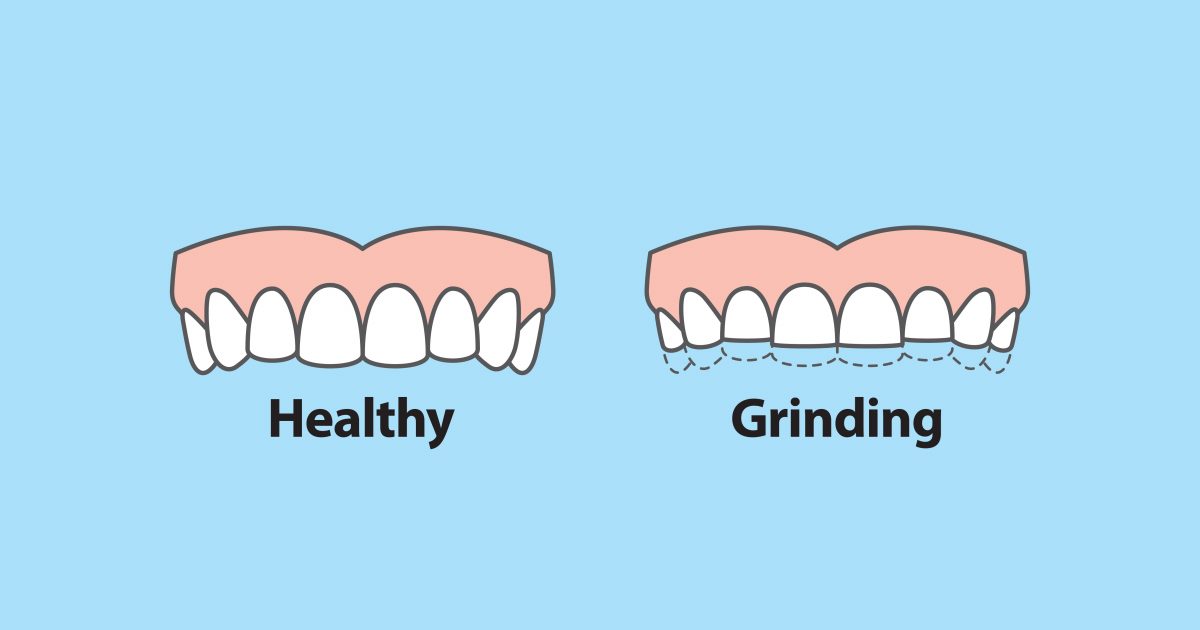 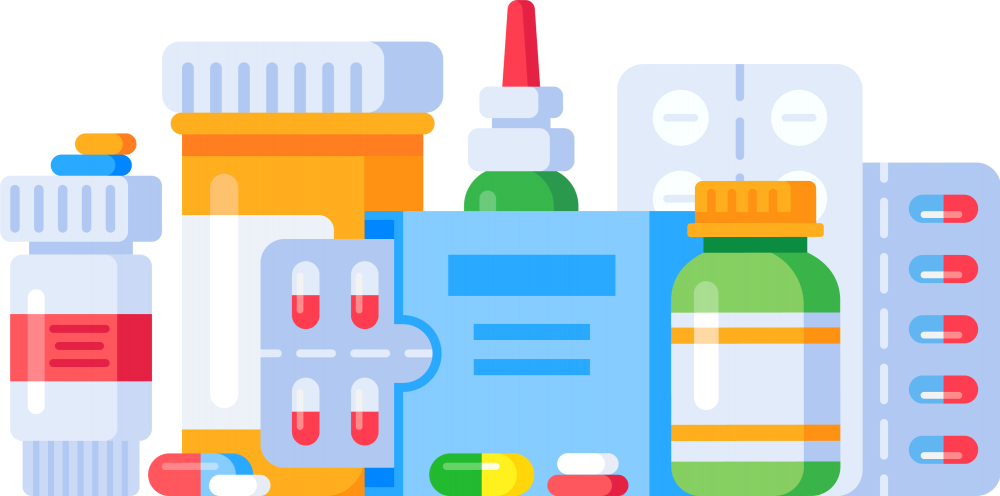 [Speaker Notes: Focusing on children with autism from grades 4-5 For the question ( rhetorical, say we looked into it and we’ve seen … )we can discuss the meds and the self injury and also the visual evaluation that helped us get to the conclusion.]
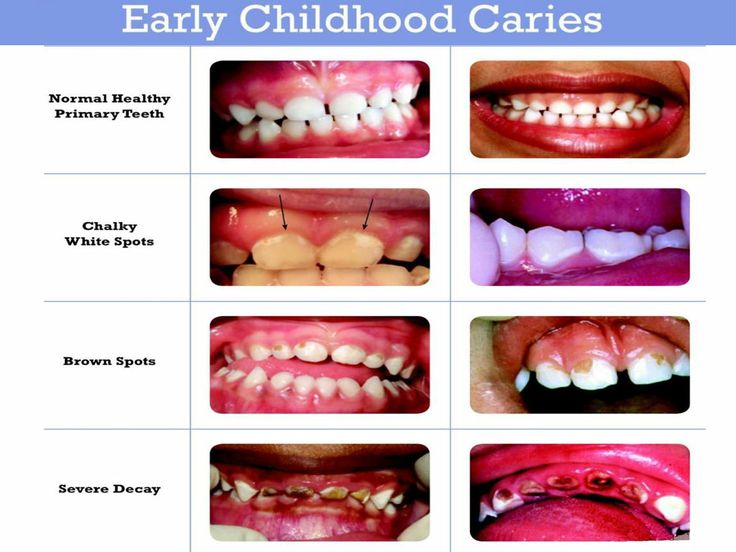 Autistic children are prone to ECC due to: 
Xerostomia caused by medication
 GERD
 Prolonged baby bottle usage.
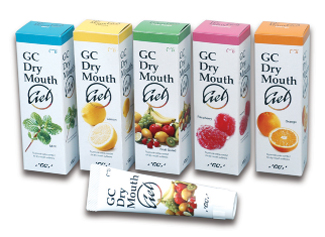 GC Dry Mouth Gel is an OTC solution to use on children with xerostomia.
All flavors are sugar free
Apply a small amount on the finger and gently apply the product around the oral tissue and teeth of the child.
Baby Bottle Weaning Methods
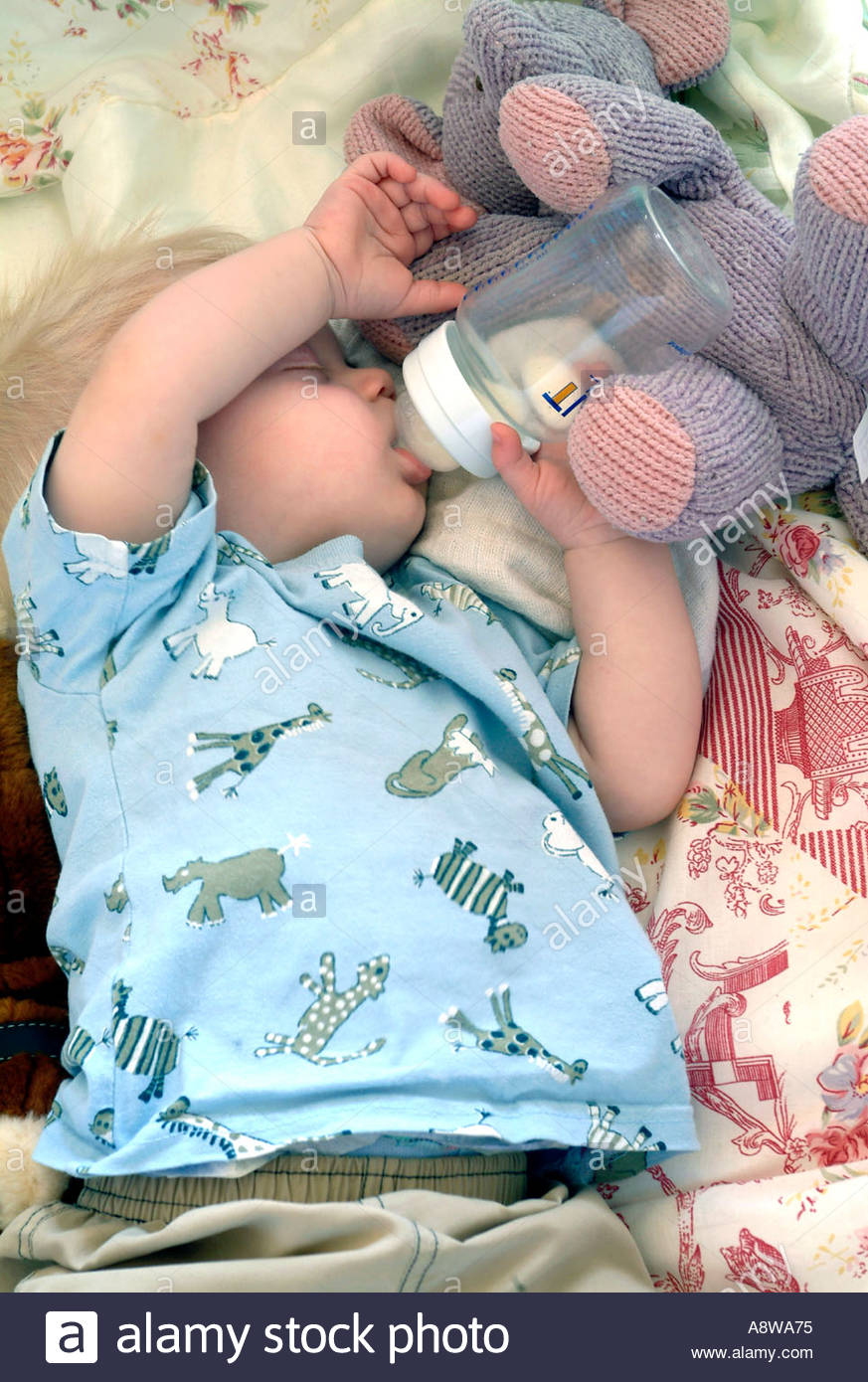 Prolonged bottle use can lead to ECC (early childhood caries)
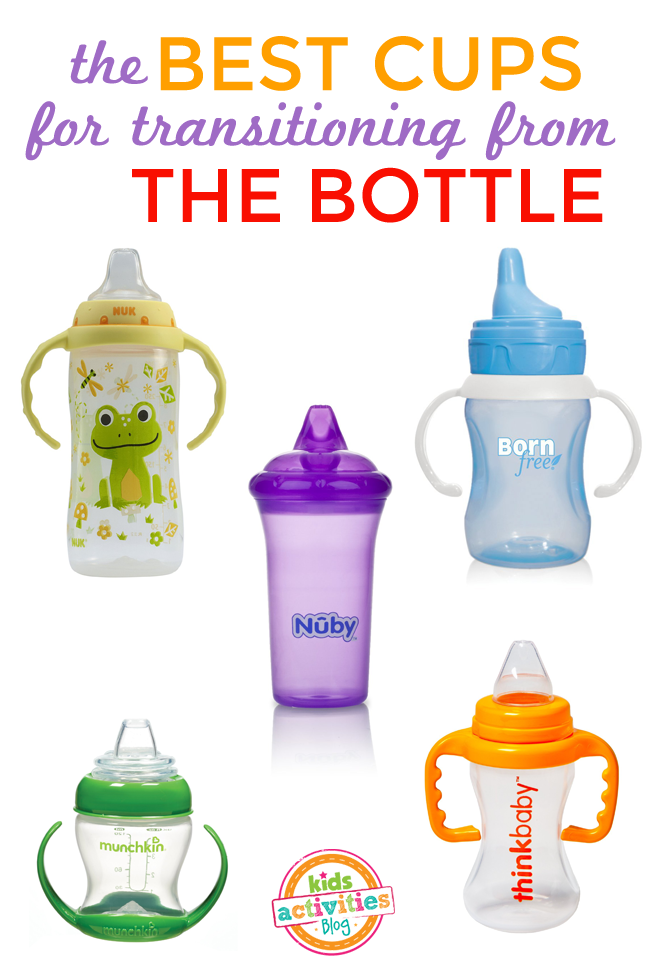 Remove bottle before baby falls asleep
Begin weaning methods at 6 months old.
Progressively replace bottle with sippy cup
At first, drop 1 bottle from the schedule and replace it with a sippy cup
Serial dilution: less formula/milk in bottle and the rest given in sippy cup
#1- Patience and positive reinforcement
Which is the healthiest drink to have after every meal/snack?
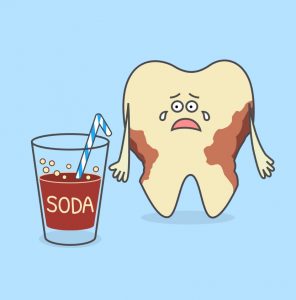 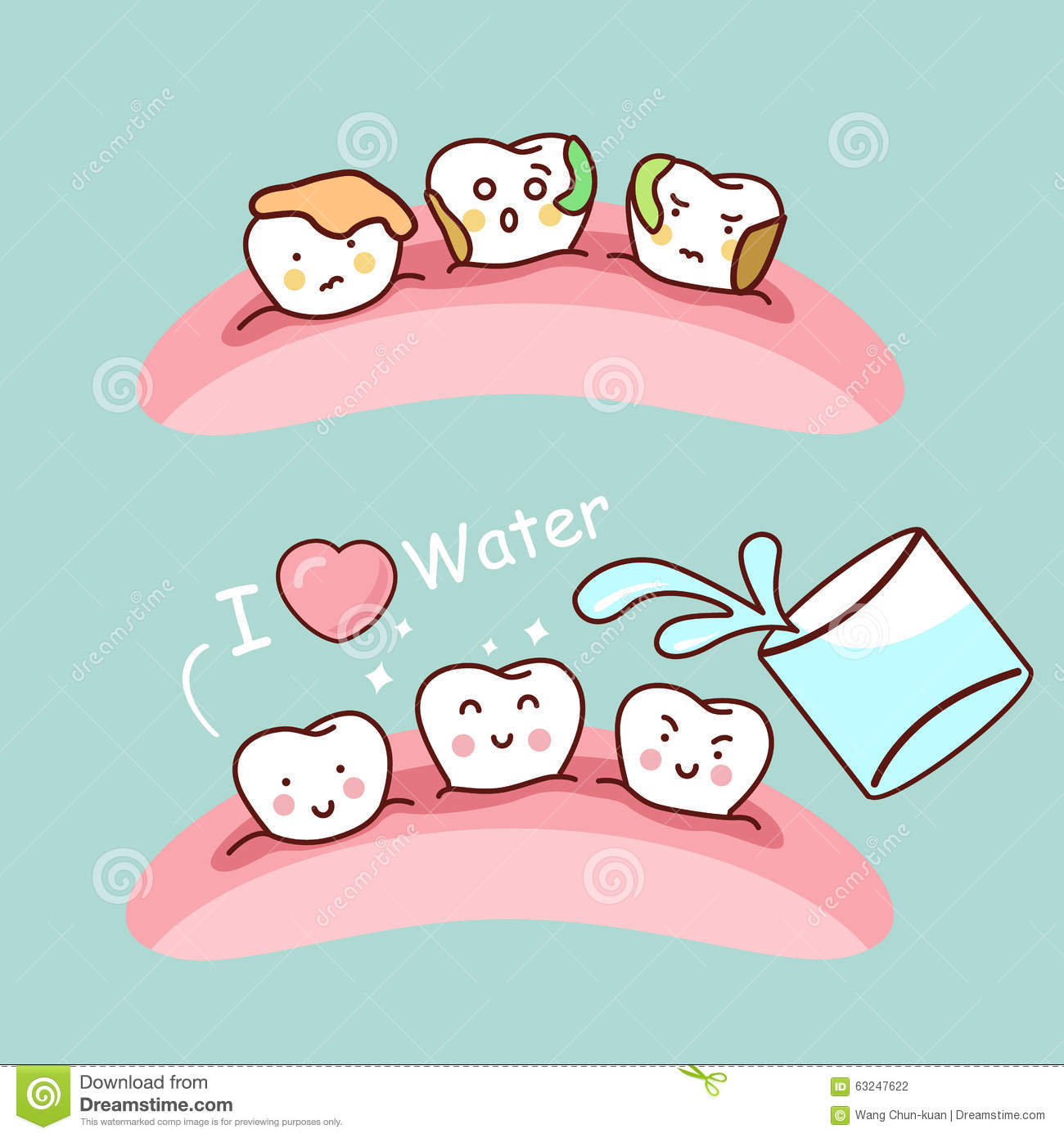 https://www.dreamstime.com/stock-illustration-water-cute-cartoon-tooth-gargle-great-health-dental-care-concept-image63247622
Who can tell me one way to get a big bright smile?
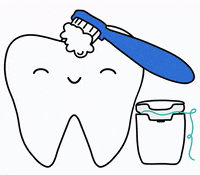 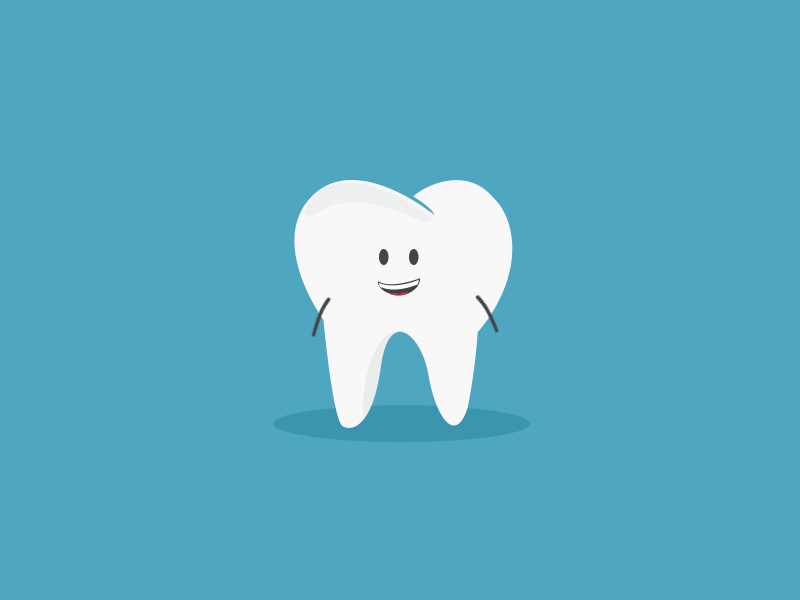 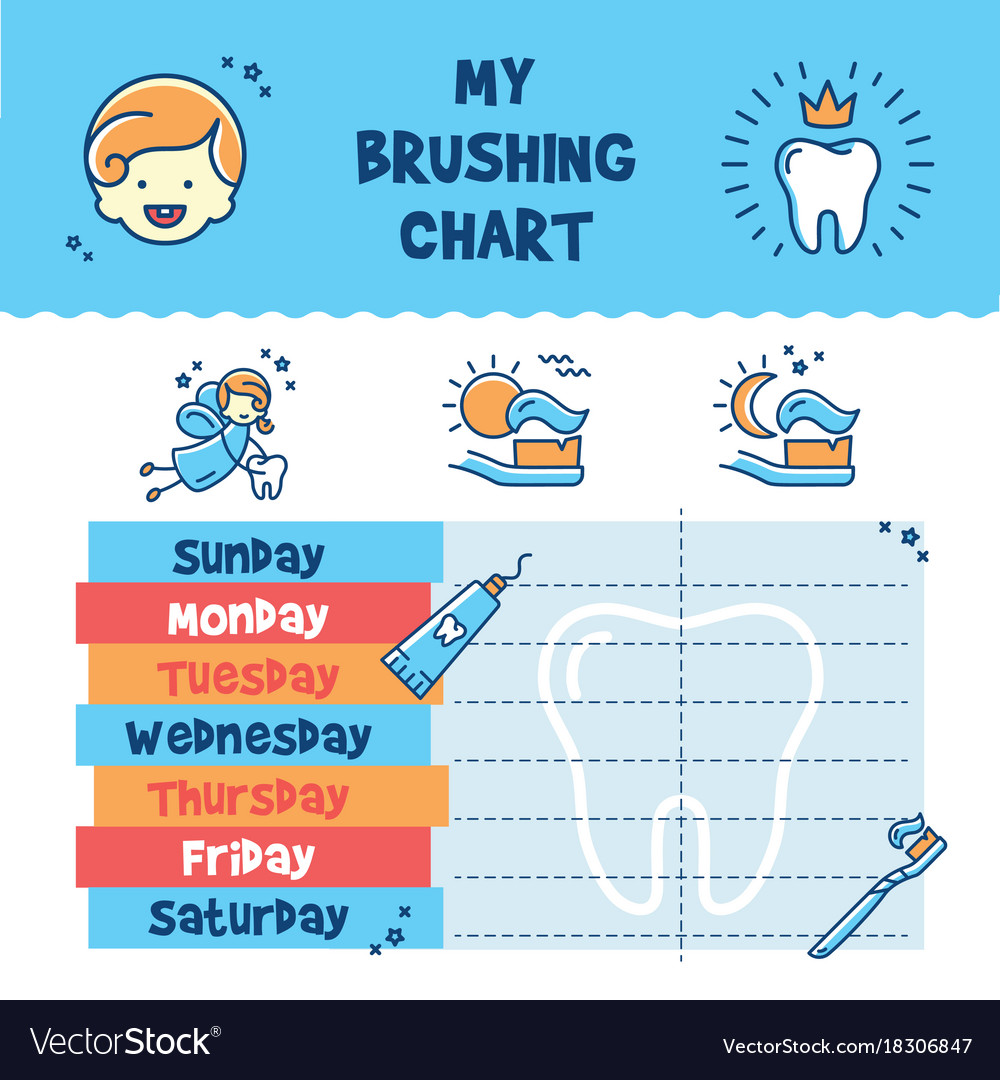 [Speaker Notes: This is a brushing chart,  for every time you brush your teeth you put a sticker next to the day of the week. One sticker for every morning and one sticker for every night you brush your teeth. Whoever collects the most stickers will get a special gift at the end of the week]
Thank You All!



Dont forget to Brush!!
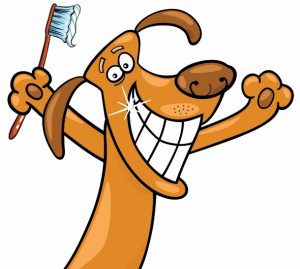